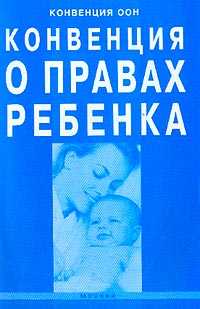 «Мы должны быть рабами законов, чтобы быть свободными»
Prezentacii.com
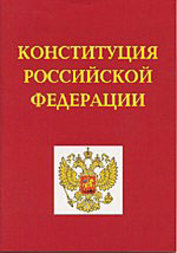 Гораздо лучше предупреждать преступления, нежели их наказывать.
 Екатерина Великая
ПРОСТУПОКПРАВОНАРУШЕНИЕ ПРЕСТУПЛЕНИЕ
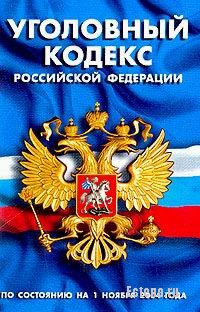 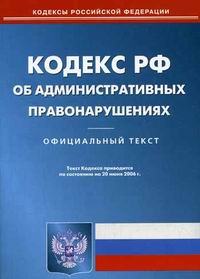 Мы должны быть рабами закона , чтобы быть свободными
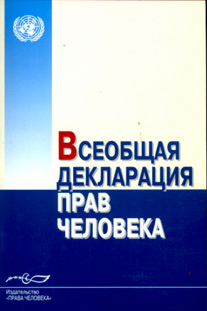 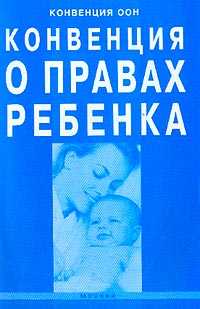 Виды ответственности
Уголовная
Дисциплинарная
Административная
Гражданско – правовая
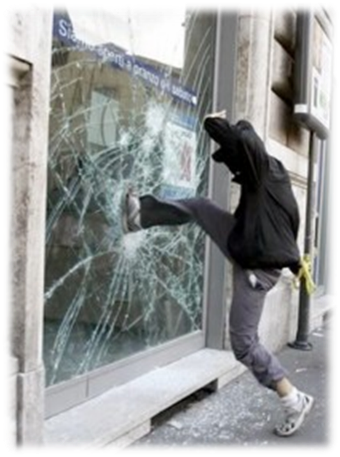 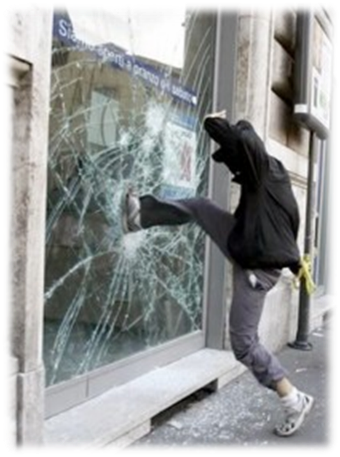 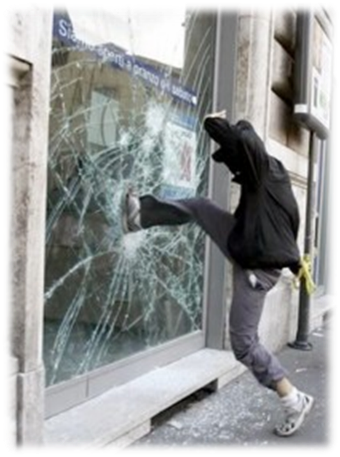 Хулиганство
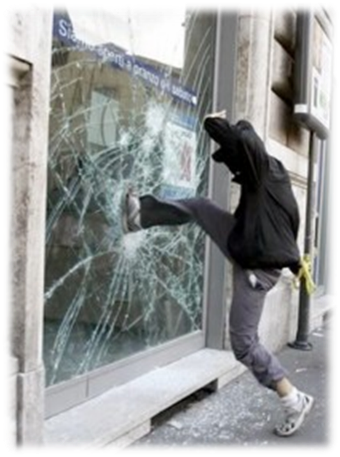 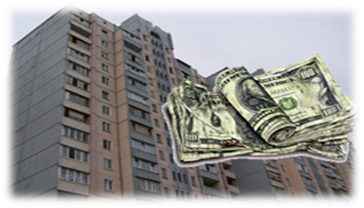 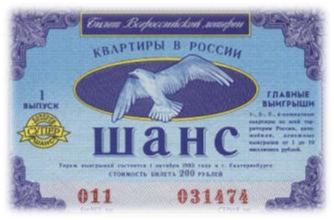 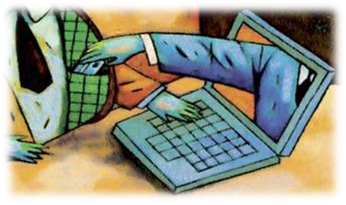 МОШЕННИЧЕСТВО
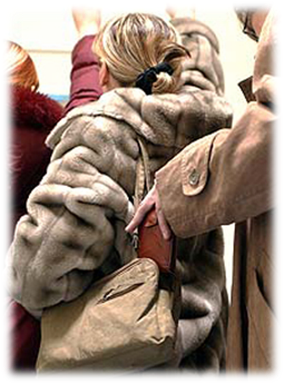 ВЫМОГАТЕЛЬСТВО
КРАЖА ЛИЧНОГО ИМУЩЕСТВА
УГОН  АВТОМОБИЛЯ
НАРУШЕНИЕ УСТАВА ШКОЛЫ
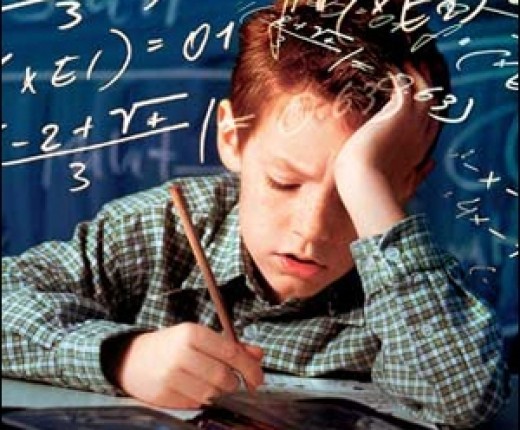 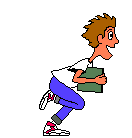 ЛОЖНЫЙ ЗВОНОК
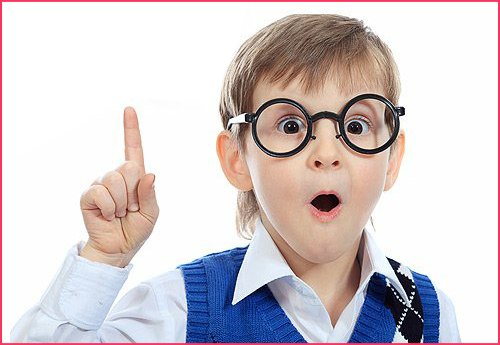 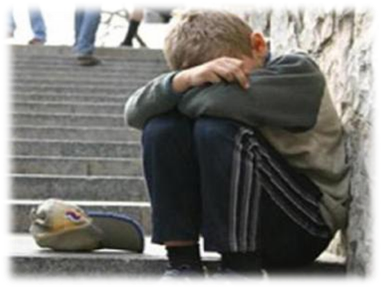 НАСИЛЬСТВЕННЫЕ ДЕЙСТВИЯ
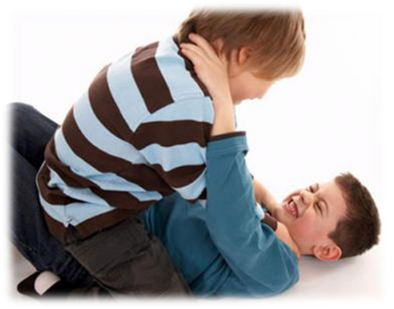 ДРАКА
УГРОЗА «БОЛТОВНЕЙ»
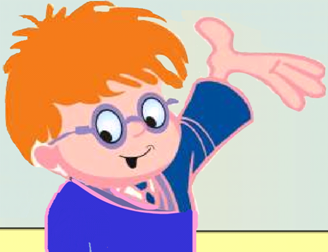 ОСКВЕРНЕНИЕ ЗДАНИЙ И ТРАНСПОРТА
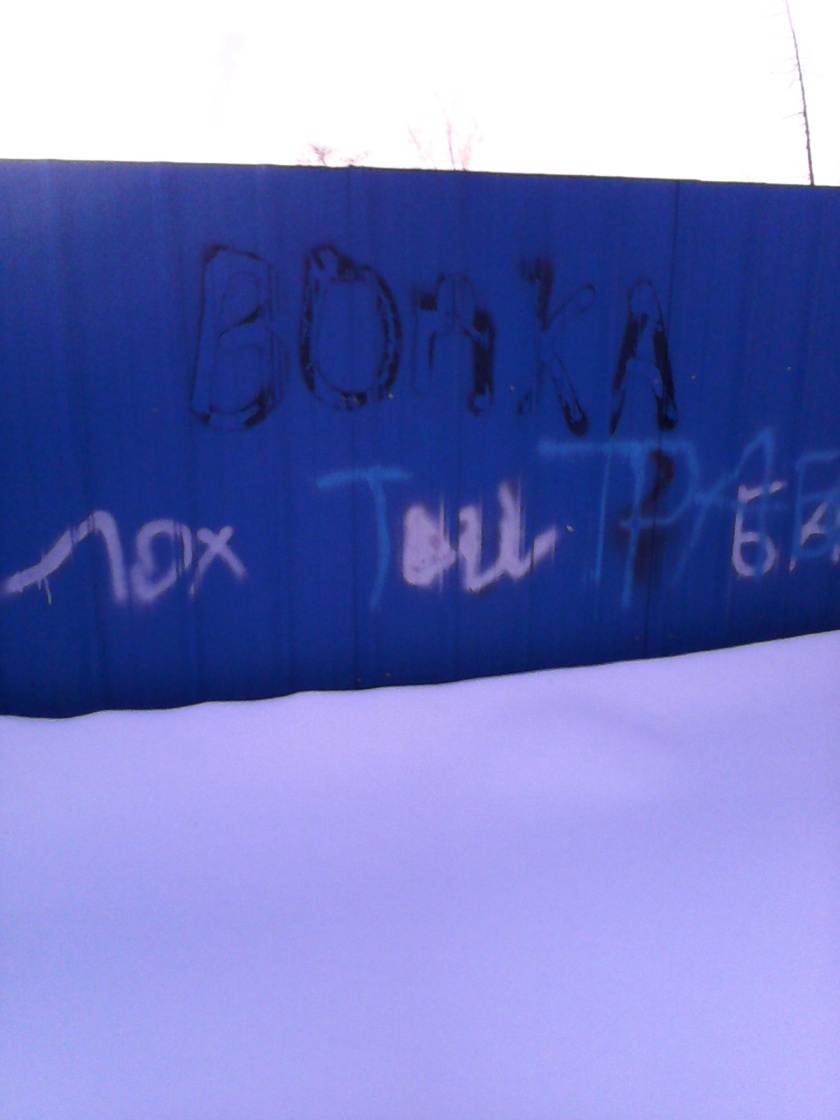 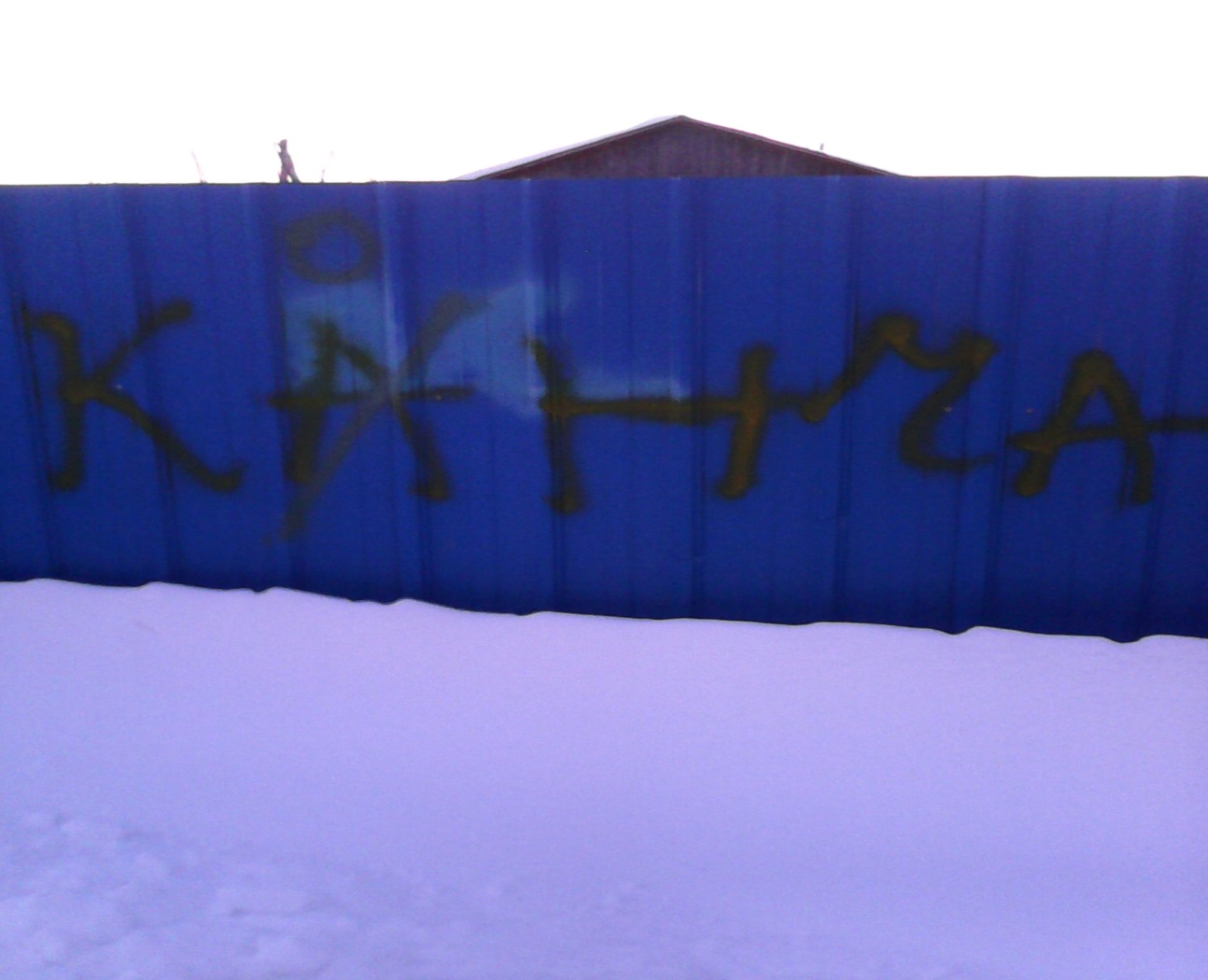 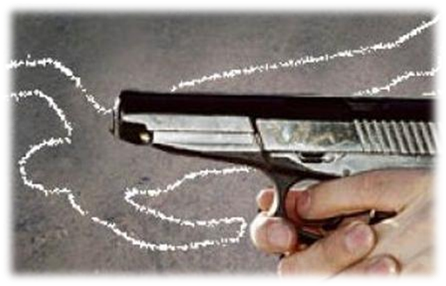 УБИЙСТВО
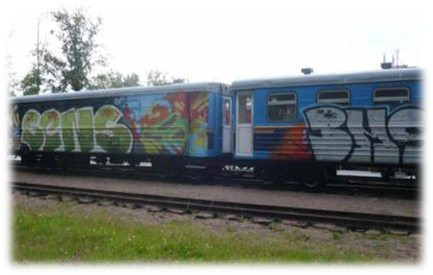 ВАНДАЛИЗМ
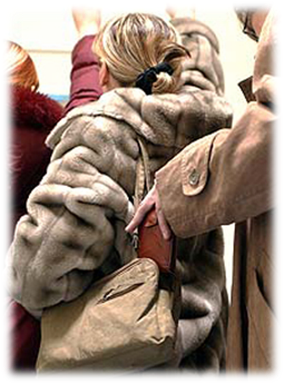 КРАЖА ЛИЧНОГО ИМУЩЕСТВА
УГОН  АВТОМОБИЛЯ
Бездуховность – одна из причин, которая приводит детей к правонарушениям.
ПЕРВЫЙ ИСТОЧНИК – ПРЕНЕБРЕЖИТЕЛЬНОЕ ОТНОШЕНИЕ К УЧЕБЕ, ЗНАНИЯМ. ПУСТОЕ СОЗНАНИЕ МОЖЕТ ДАВАТЬ ТЕЛУ ТОЛЬКО САМЫЕ ПРИМИТИВНЫЕ КОМАНДЫ – ПЕЙ, ЕШЬ, ПОЛУЧИ УДОВОЛЬСТВИЕ. СВЕДЕНИЯ ПО РАЗЛИЧНЫМ НАУКАМ, ОБЩЕНИЕ С ИСКУССТВОМ, ПРИРОДОЙ – ОСНОВА ДУХОВНОСТИ.
ВТОРОЙ ИСТОЧНИК – СТРЕМЛЕНИЕ К ПРИМИТИВНОМУ ВРЕМЯПРОВОЖДЕНИЮ
ТРЕТИЙ ИСТОЧНИК – ПРЕОБЛАДАНИЕ МАТЕРИАЛЬНЫХ ПОТРЕБНОСТЕЙ, Т.Е. ПРИОБРЕТЕНИЕ РАЗЛИЧНЫХ ВЕЩЕЙ И ДРУГИХ МАТЕРИАЛЬНЫХ ЦЕННОСТЕЙ ЯВЛЯЕТСЯ САМОЦЕЛЬЮ
Советы школьникам, чтобы избежать проблем 
     Во-первых, не теряя времени, узнай, где лежит главный документ школы – Устав, в котором прописаны твои права и обязанности как школьника.
Во-вторых, запомни все, что касается тебя и твоего обучения.
В-третьих, ты в школе не один, вокруг тебя твои одноклассники и учителя, имеющие такие же права и свободы, уважай их.
В-четвертых, школа - твой второй дом. Береги все, что в нем находится: мебель, книги, инвентарь. К тому же за порчу школьного имущества на твоих родителей может быть наложена материальная ответственность.
В-пятых, веди активный образ жизни и реализуй свои способности, участвуя в школьных мероприятиях, реализуй свои права.
В-шестых, ты должен аккуратно вести тетради, ведь это твоё лицо.
В-седьмых, если потребуется твоя помощь, не раздумывай - помоги. В следующий раз помогут тебе.
В-восьмых, помни, что взрослым ты становишься не тогда, когда начинаешь курить и пить спиртные напитки, а тогда, когда можешь самостоятельно отвечать за свои поступки.
В-девятых, как можно чаще приглашай в школу родителей, чтобы они были в курсе твоих дел, так как они твои законные представители.
В-десятых, если у тебя возникли проблемы, прежде всего, расскажи воспитателям и учителям. Совместно с администрацией школы они постараются помочь тебе.
Prezentacii.com
Только слабые совершают преступления: сильному и счастливому они ни к чему.
Вольтер
ПРАВОНАРУШЕНИЕ
ВИДЫ ПРАВОНАРУШЕНИЙ
Нет никакого извинения проступку, даже если сделаешь его ради друга. 
Марк Туллий Цицерон
ПРОСТУПОК
ВИДЫ ПРОСТУПКОВ
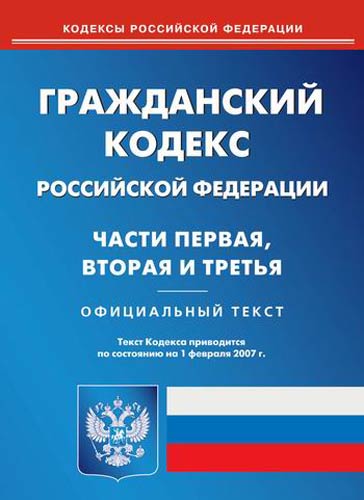 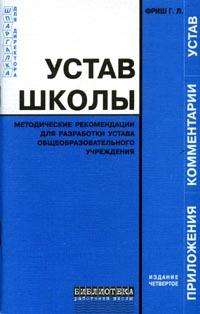 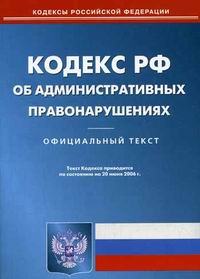 За преступлением следует наказание.
Гораций
ПРЕСТУПЛЕНИЕ
КАТЕГОРИИ ПРЕСТУПЛЕНИЯ
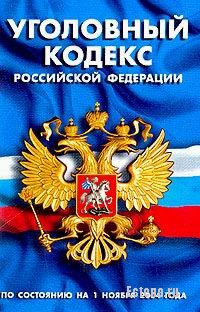 ВИДЫ НАКАЗАНИЙ
Уголовная ответственность наступает с 14 лет за: